Brian MacCracken
KaMac NDT Associates 
A Manufacturers Rep Co. and NDT Tech Consultant

In Situ Portable FPI System
IN SITU PORTABLE FPI SYSTEM
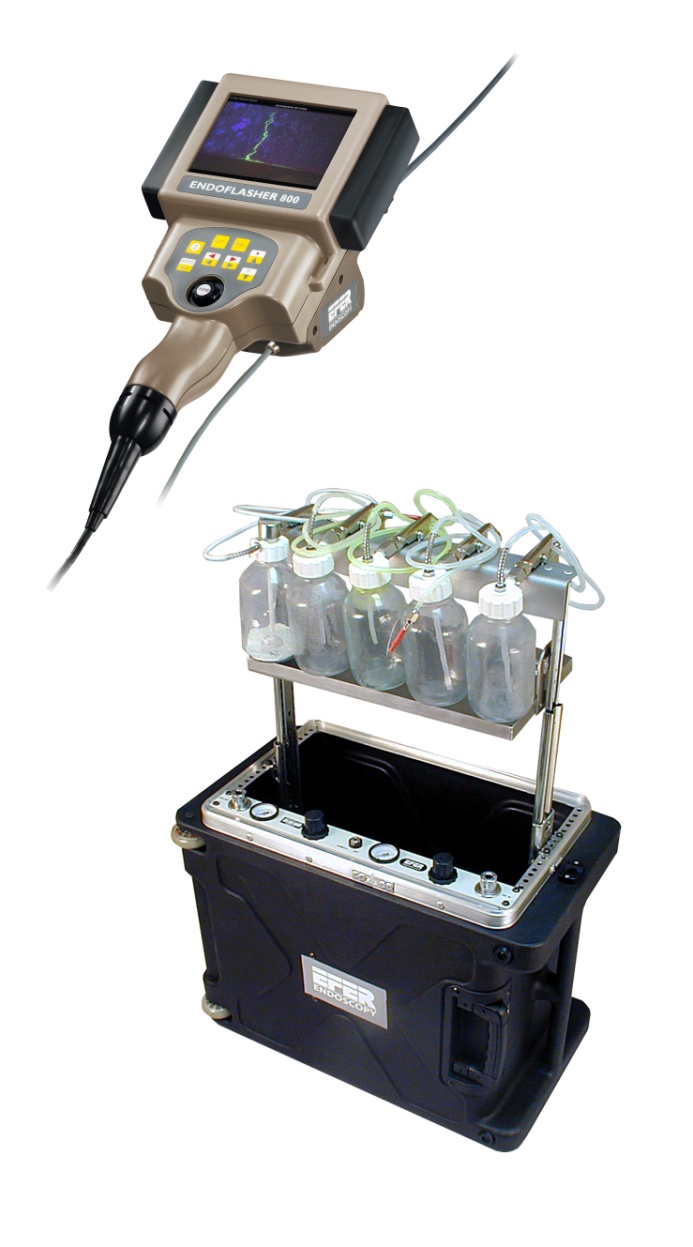 IN SITU PORTABLE FPI SYSTEM
Portable Endoscopic FPI System
Insitu Compressor Blade inspection

Examination: Standard Endoscopy shows indication on blade airfoil surface

Evaluation After FPI:  FPI Endoscopy determines that;

the indication is false

2) a previously non-visible defect (crack) exists in airfoil filet radius to blade platform
FPI Endoscopy
Standard Endoscopy
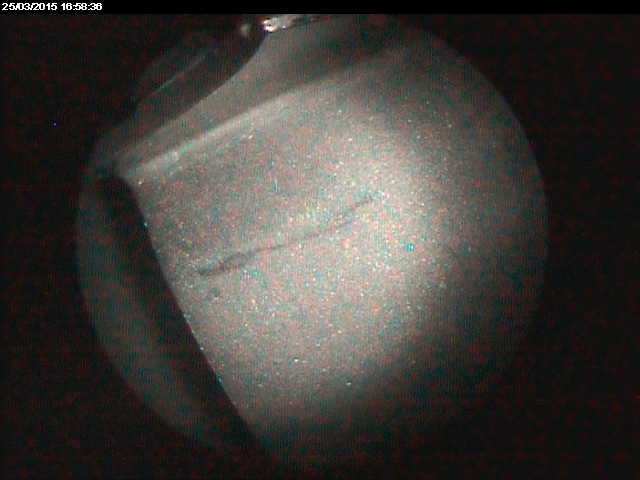 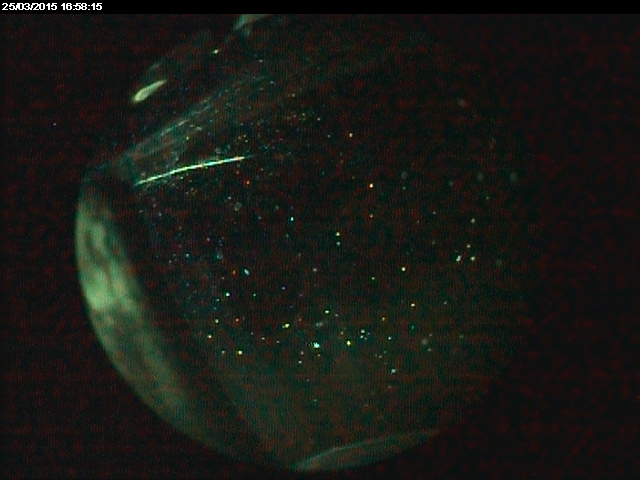 Real defect !
False indication
Example of false positive identified during borescope check
Indication appearing as a crack.
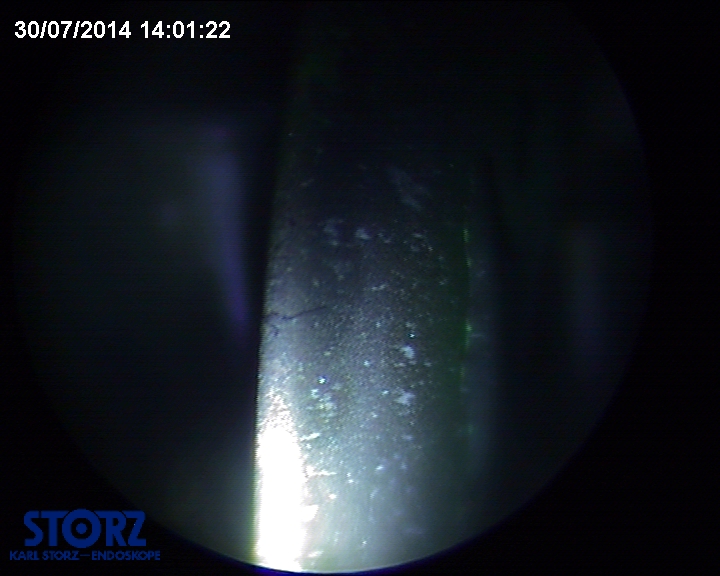 Example of false positive identified during borescope check contd.
ENDOFPI confirms false indication
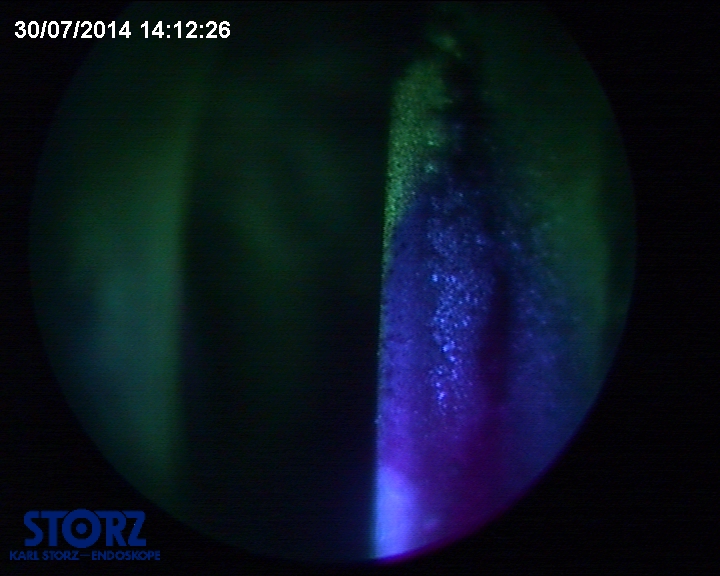 Example of crack suspicion during borescope check
Particularly difficult to interpret under white light (multiple marks, scratches...)
Example of crack suspicion during borescope check contd.
Portable Endoscopic FPI inspection reveals actual cracks in the blade
IN SITU PORTABLE FPI SYSTEM
This innovative portable FPI system allows you to:
Resolve doubts from a routine in situ borescope inspection posed by indications
Guarantee material health after blending
Limit engine disassemblies
Contribute to flight safety
Lower engine operation costs